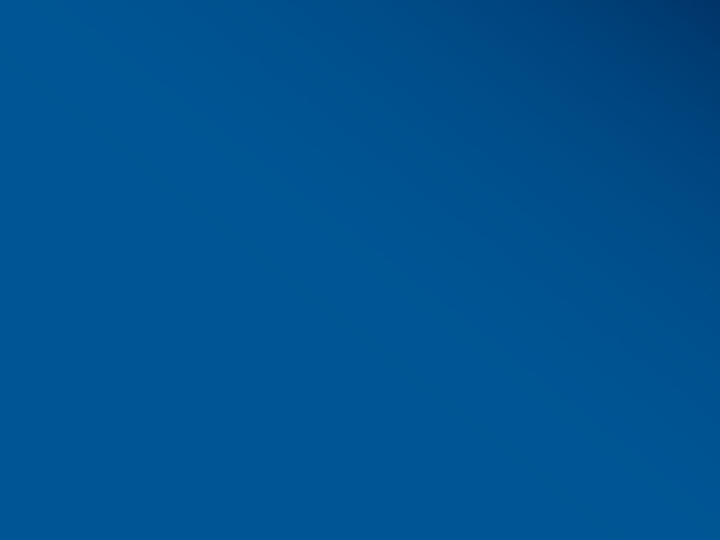 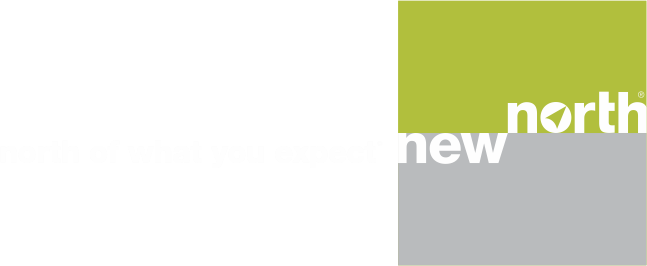 Community Digester Economic Impact Analysis
Initial Research
7/1/2019
Parameters
Based on a 60 minute drive time from the Town of Wrightstown
Selected 81 Zipcodes
Provided with the following details
$60M in near term construction impact
Hiring of the following staff:
11-1021 – (1) - General and Operations Managers
11-3013 – (1) - Facilities Managers
13-2011 – (1) - Accountants and Auditors
51-8031 – (4) - Water and Wastewater Treatment Plant and System Operators
49-9071 – (6) - Maintenance and Repair Workers, General
53-3033 – (6) - Light Truck Drivers
Parameters
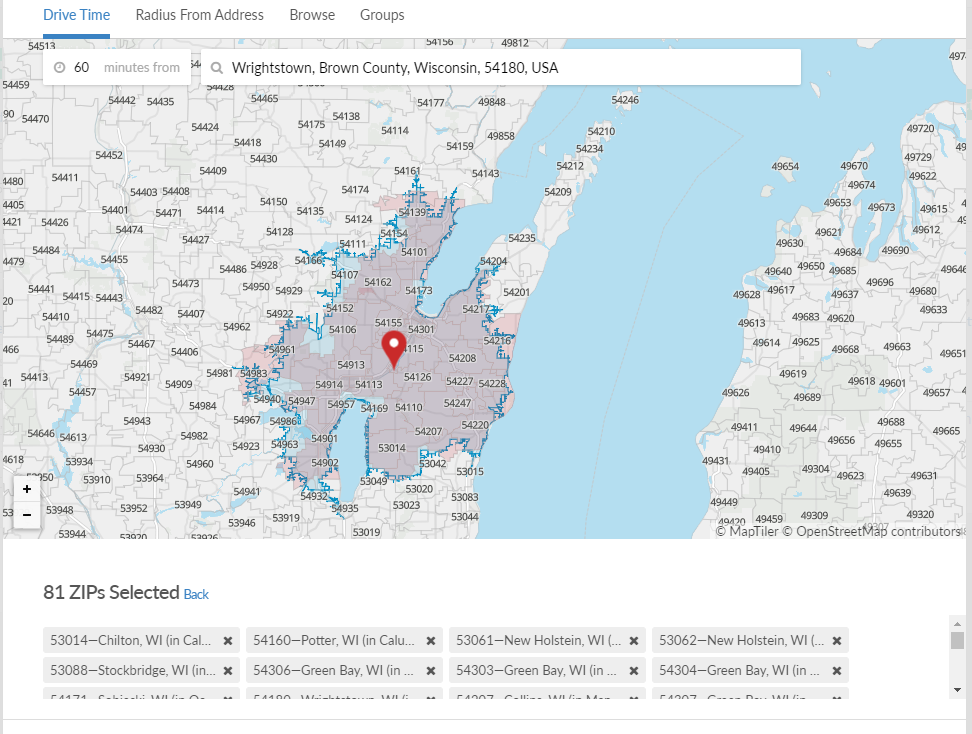 Construction Impact
Construction impact on Earnings
Construction Impact on Employment
Effect on Taxes on Production & Imports from Construction Sales
Annual Impact - Operation
Parameters – same counties based on 60 minute drive radius
For initial evaluation utilized NAICS code of 221117 Biomass Electric Power Generation related to the addition of 19 employees
EMSI does not currently offer an individual impacts
Will provide details related to available workforce and wages.
Ongoing Operational Impact
Operation Impact on Earnings
Operational Impact on Employment
Operational Impact on Taxes
Notes
11-3031 is not available – substituted 11-3051